Lección 22
Dios promete estar presente
Joel 2.21-27
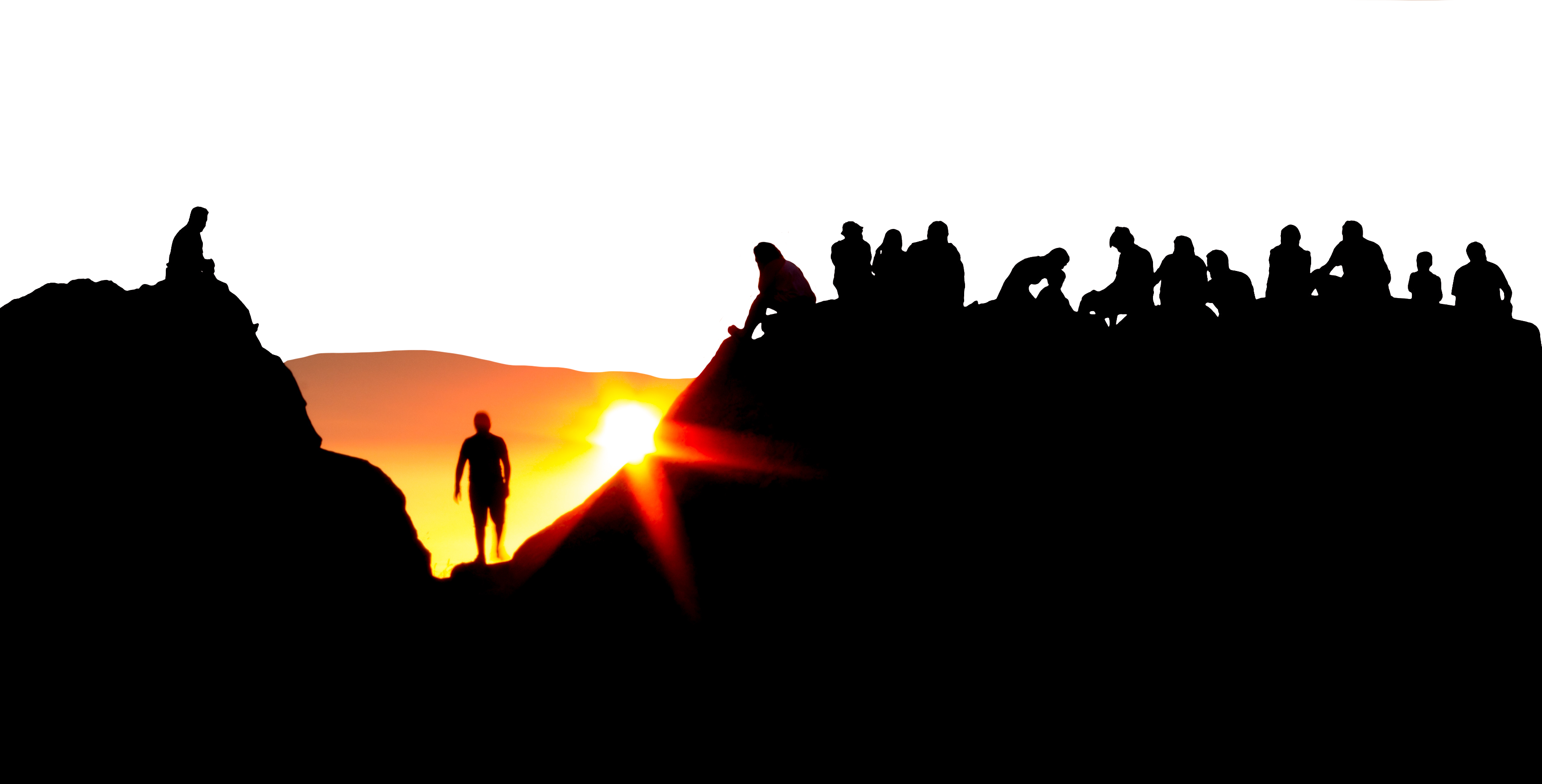 «Conoceréis que en medio de Israel estoy yo, y que yo soy Jehová, vuestro Dios, y no hay otro; y mi pueblo nunca jamás será avergonzado».  Joel 2.27
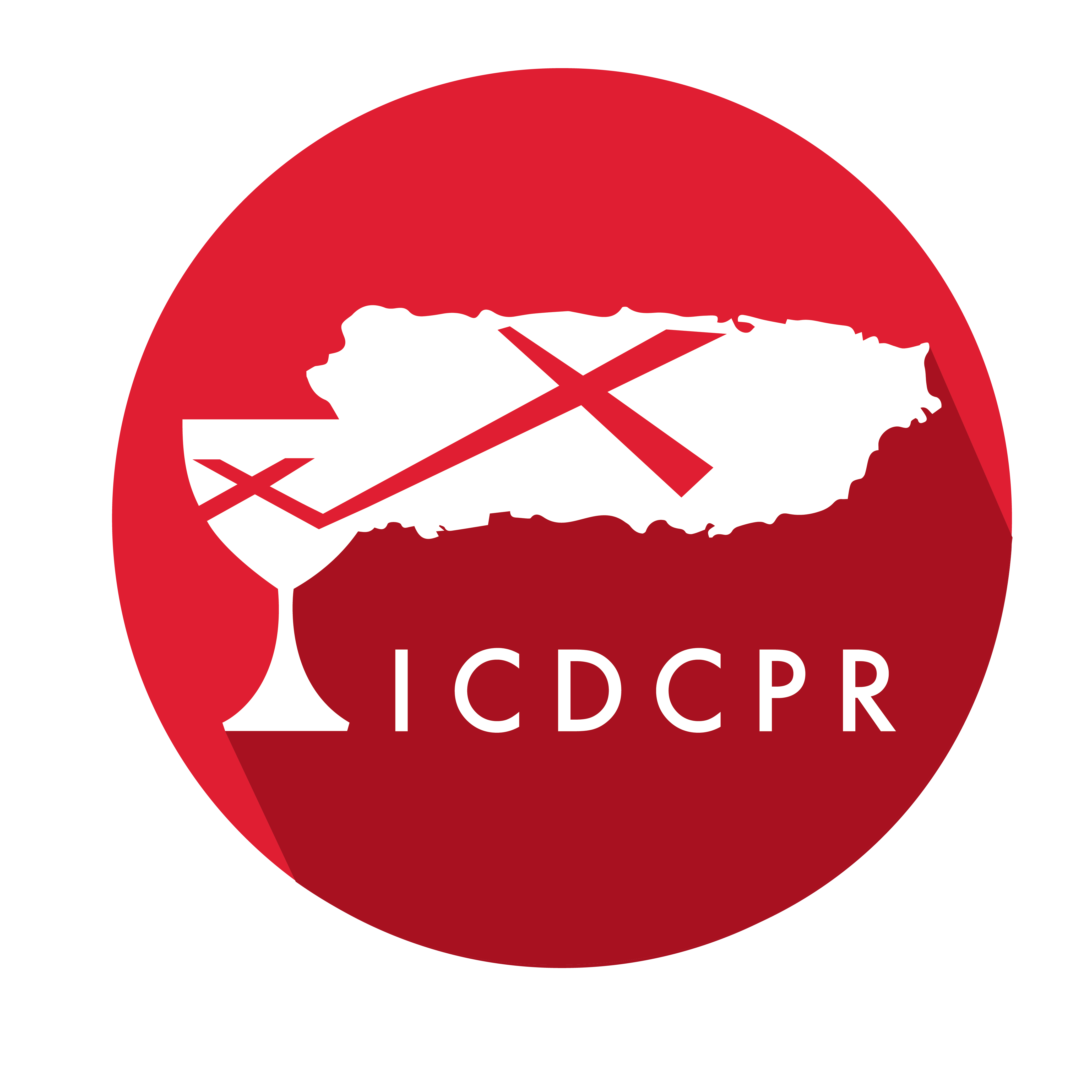 Año 31/Vol. 1
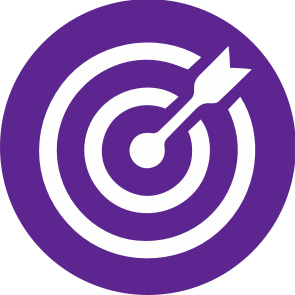 OBJETIVOS
Reflexionar sobre lo que es el juicio de Dios. 
Celebrar la salvación que Dios ofrece gratuitamente a su pueblo fiel.
Examinar nuestra conducta ante Dios y nuestra práctica de la fe.
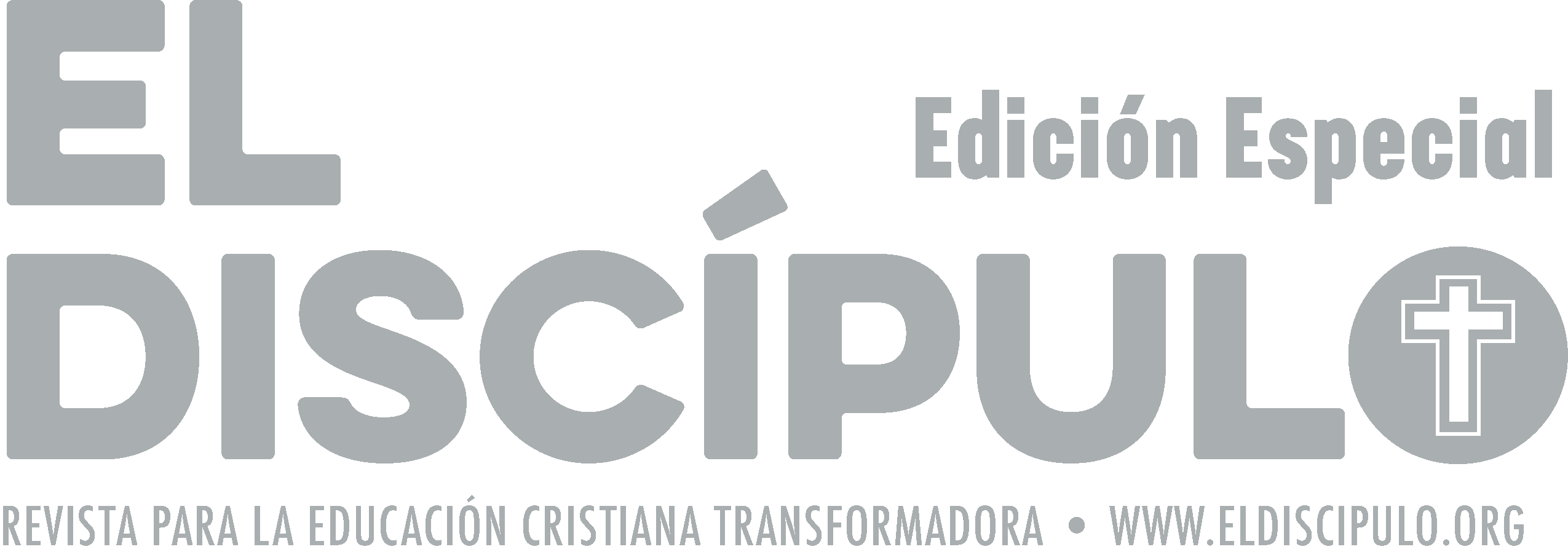 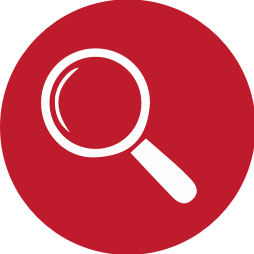 VOCABULARIO
Higuera: Árbol cuyo fruto era básico en la dieta del mundo mediterráneo antiguo desde tiempos remotos. Este árbol alcanza una altura promedio de entre diez y veinte pies. Es el primer árbol frutal que se menciona en el Antiguo Testamento. La referencia más común a la higuera es metafórica, pues se utiliza, por lo general, para representar paz, prosperidad y la bendición de Dios, así como también el juicio de Dios.
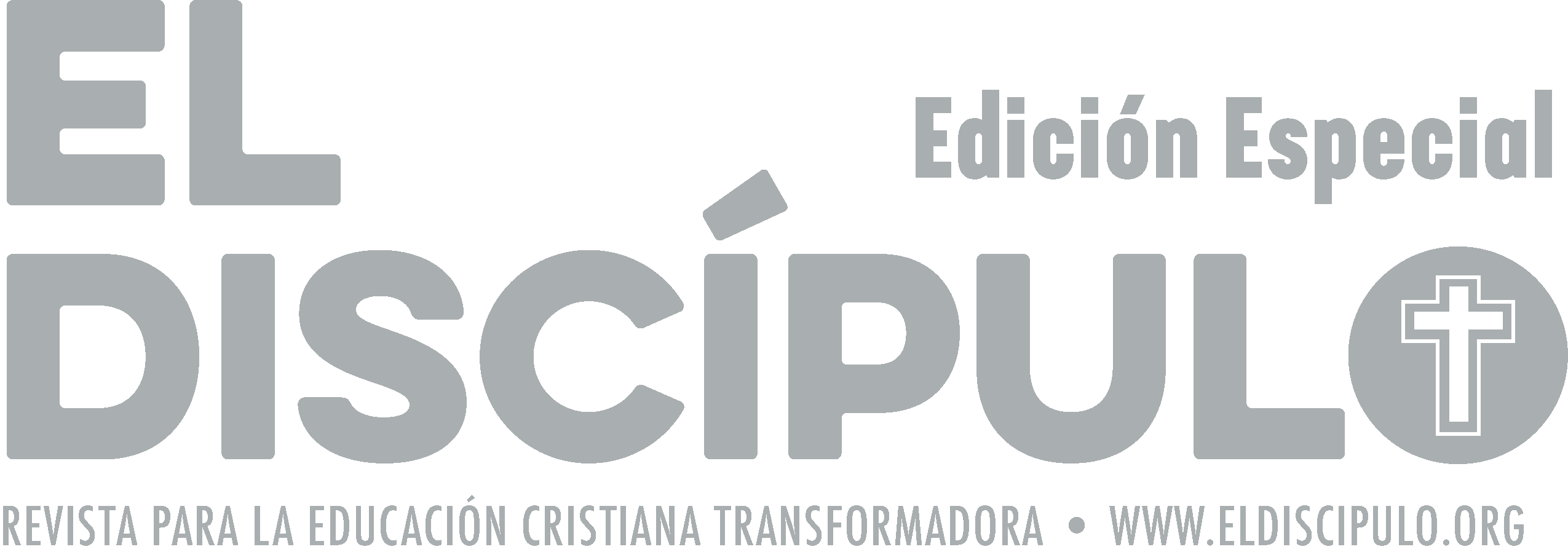 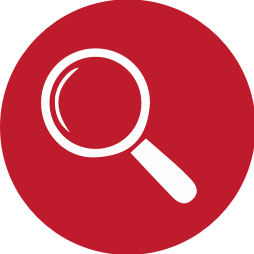 VOCABULARIO
Eras: Espacio de tierra limpia y firme, algunas veces empedrado, donde se trillan las mieses.

Lagar: Instalación, excavada en la roca a dos niveles, utilizada para producir el vino. La tina inferior recogía el mosto de las uvas pisadas con los pies. Es también donde se prensa la aceituna.
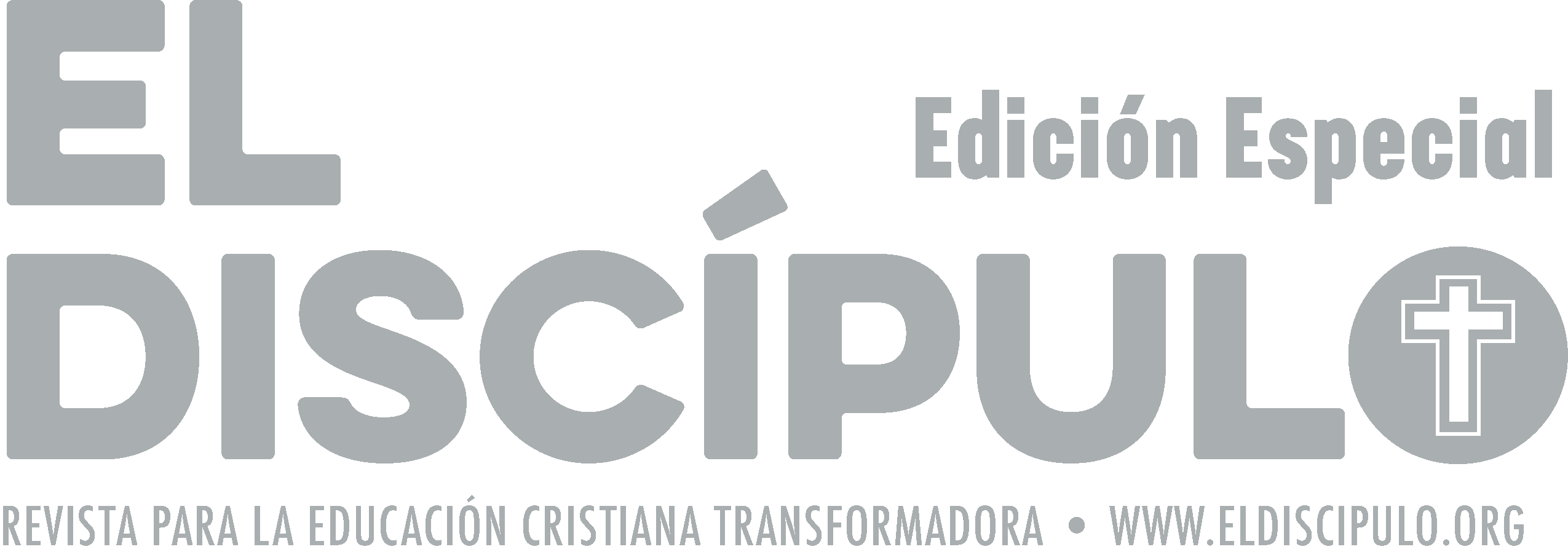 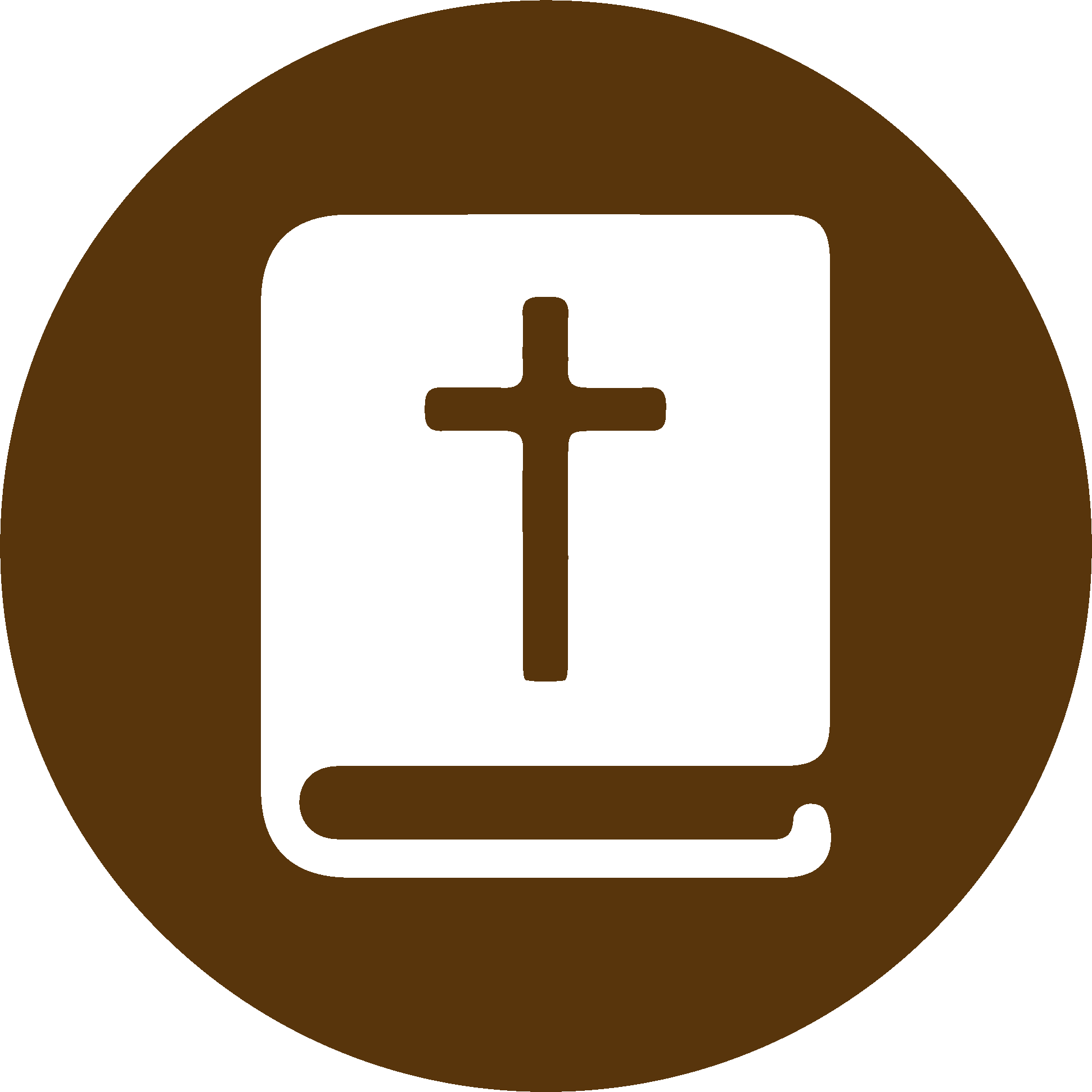 TEXTO BÍBLICO: Joel 2.21-22
RVR

21 »Tierra, no temas; alégrate y gózate, porque Jehová hará grandes cosas.

22  Animales del campo, no temáis, porque los pastos del desierto reverdecerán y los árboles llevarán su fruto; la higuera y la vid darán sus frutos.
VP

21  Alégrate mucho, tierra, y no tengas miedo, porque el Señor va a hacer grandes cosas.

22  No tengan miedo, animales salvajes, pues los pastizales reverdecerán, los árboles darán su fruto, y habrá higos y uvas en abundancia
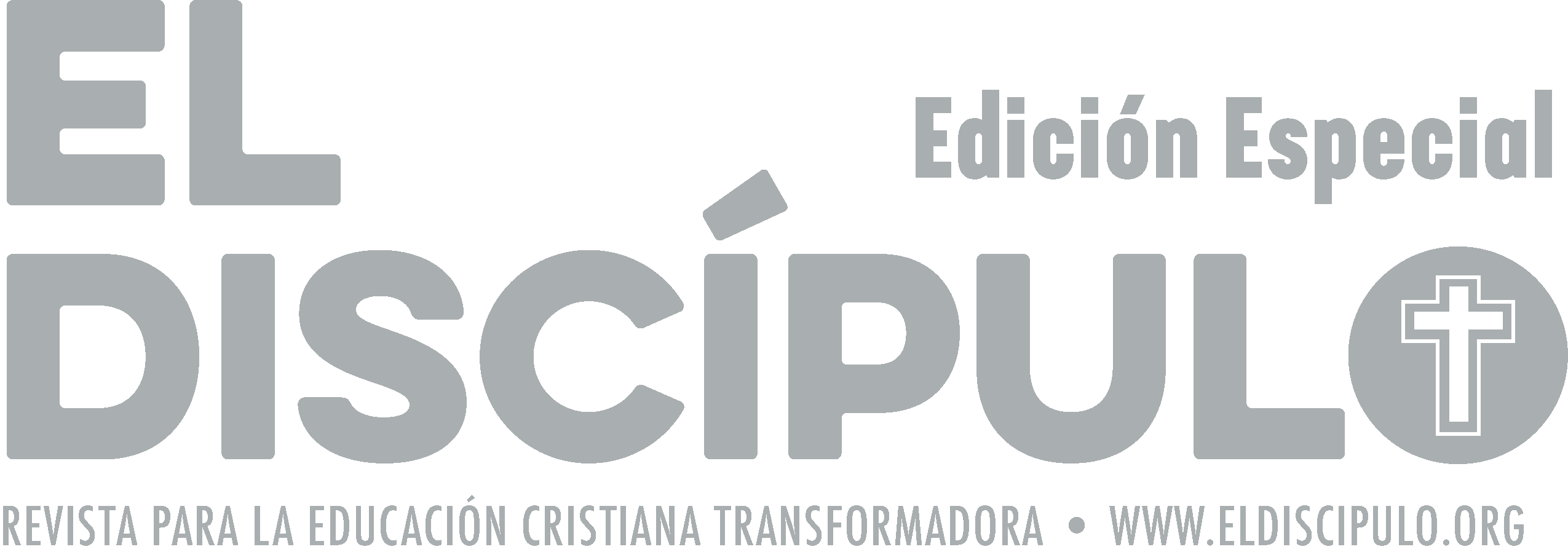 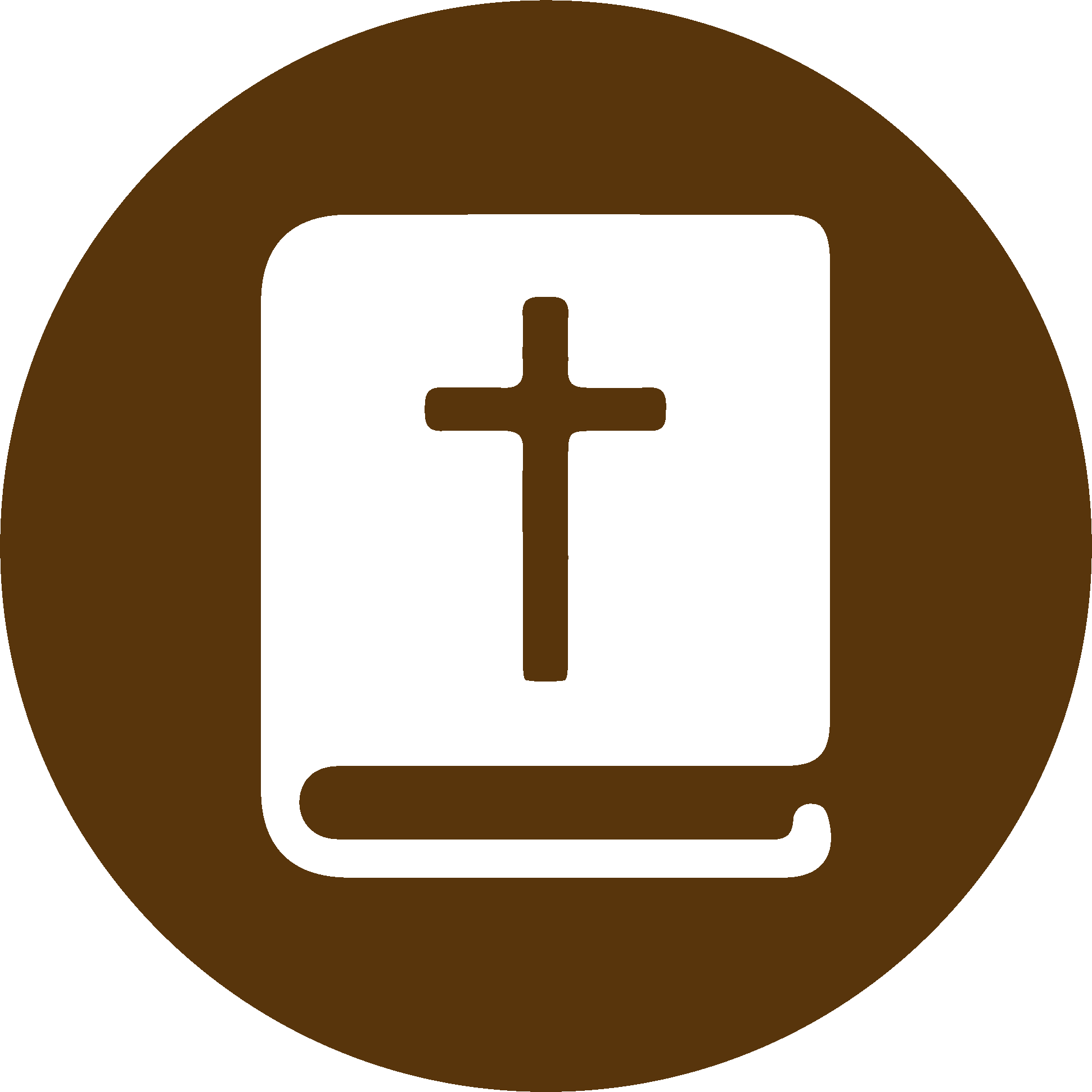 TEXTO BÍBLICO: Joel 2.23-24
VP

23  ¡Alégrense ustedes, habitantes de Sión, alégrense en el Señor su Dios! Él les ha dado las lluvias en el momento oportuno, las lluvias de invierno y de primavera, tal como antes lo hacía.

24  Habrá una buena cosecha de trigo y gran abundancia de vino y aceite.
RVR

23  Vosotros también, hijos de Sión, alegraos y gozaos en Jehová, vuestro Dios; porque os ha dado la primera lluvia a su tiempo, y hará descender sobre vosotros lluvia temprana y tardía, como al principio.

24  Las eras se llenarán de trigo y los lagares rebosarán de vino y aceite.
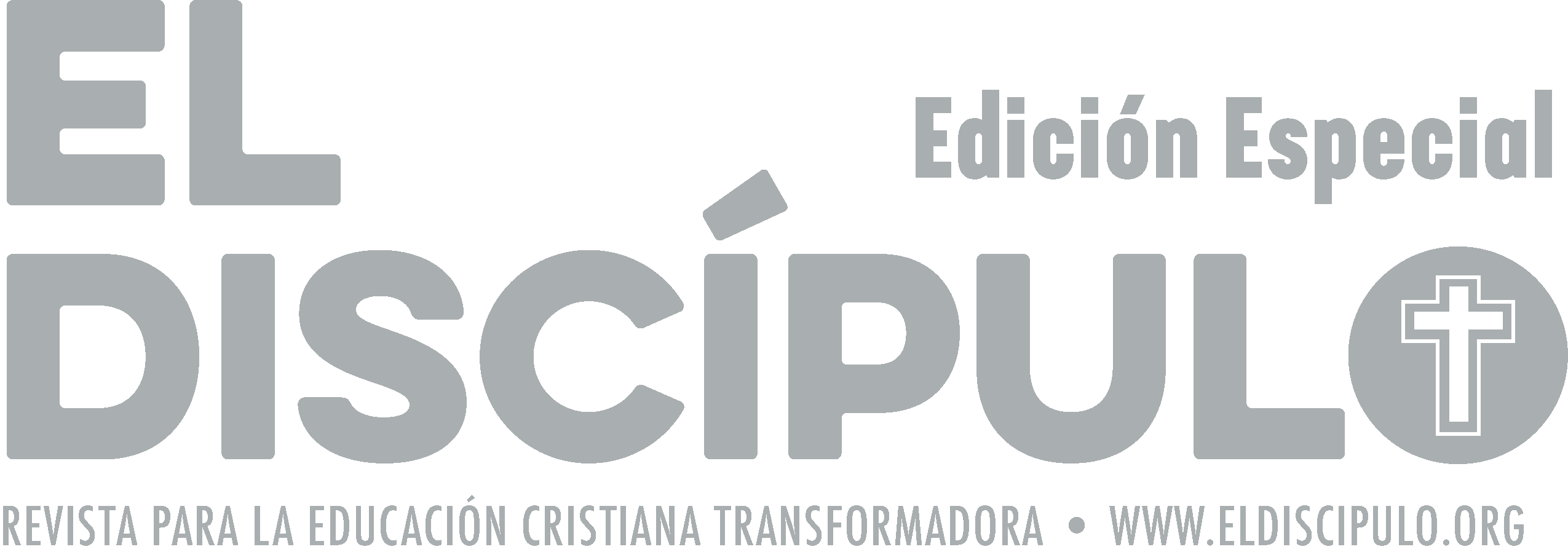 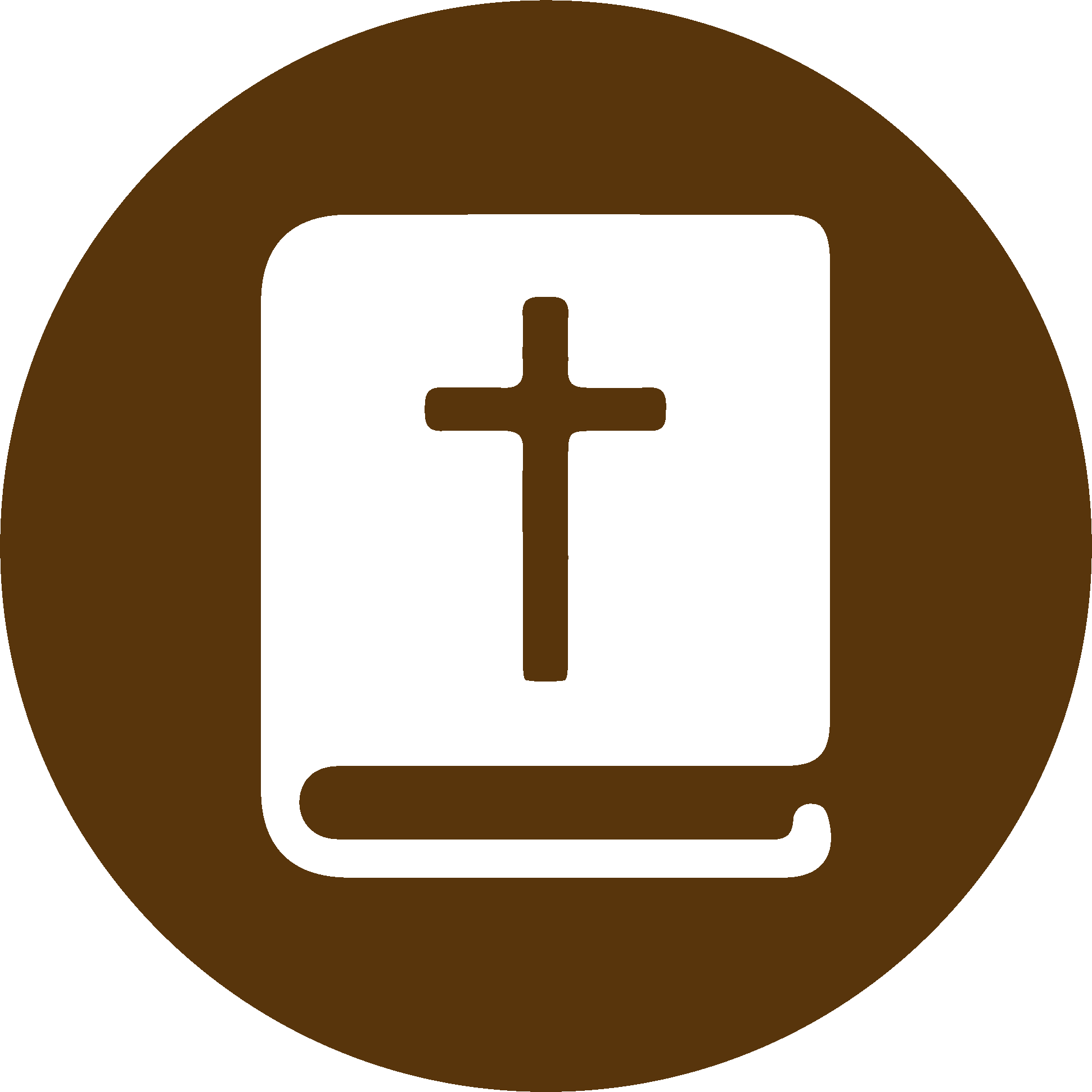 TEXTO BÍBLICO: Joel 2.25-26
RVR

25  »Yo os restituiré los años que comió la oruga, el saltón, el revoltón y la langosta, mi gran ejército que envié contra vosotros.

26  Comeréis hasta saciaros, y alabaréis el nombre de Jehová, vuestro Dios, el cual hizo maravillas con vosotros; y nunca jamás será mi pueblo avergonzado.
VP

25  «Yo les compensaré a ustedes los años que perdieron a causa de la plaga de langostas, de ese ejército destructor que envié contra ustedes.

26  Ustedes comerán hasta quedar satisfechos, y alabarán al Señor su Dios, pues yo hice por ustedes grandes maravillas. Nunca más quedará mi pueblo cubierto de vergüenza,
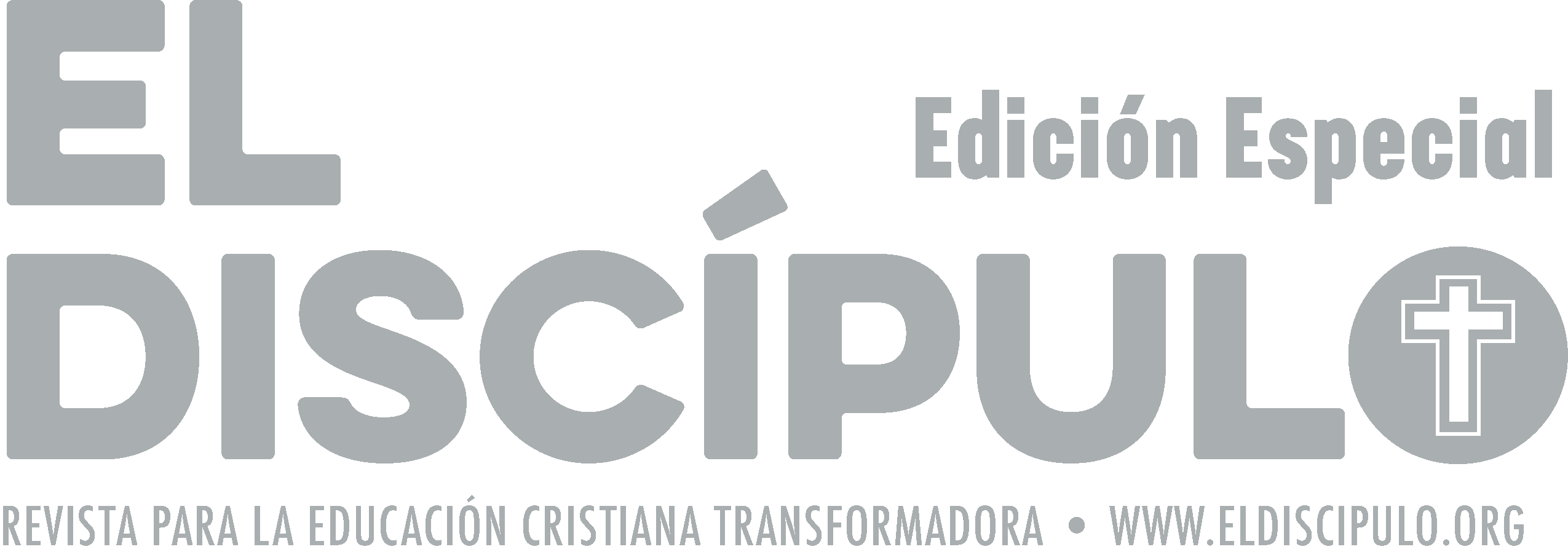 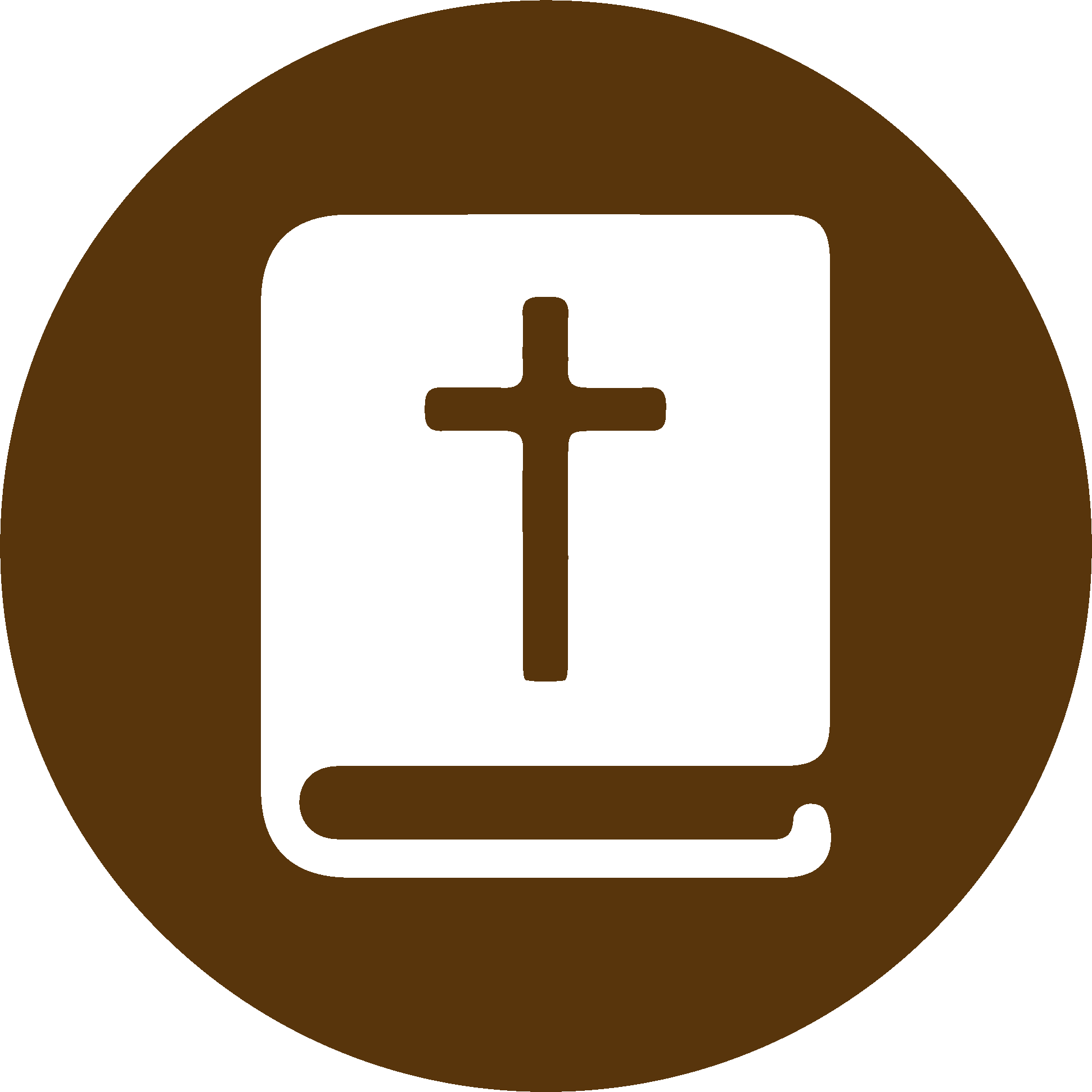 TEXTO BÍBLICO: Joel 2.27
VP

27  y ustedes, israelitas, habrán de reconocer que yo, el Señor, estoy con ustedes, que yo soy su Dios, y nadie más. ¡Nunca más quedará mi pueblo cubierto de vergüenza!
RVR

27  Conoceréis que en medio de Israel estoy yo, y que yo soy Jehová, vuestro Dios, y no hay otro; y mi pueblo nunca jamás será avergonzado.
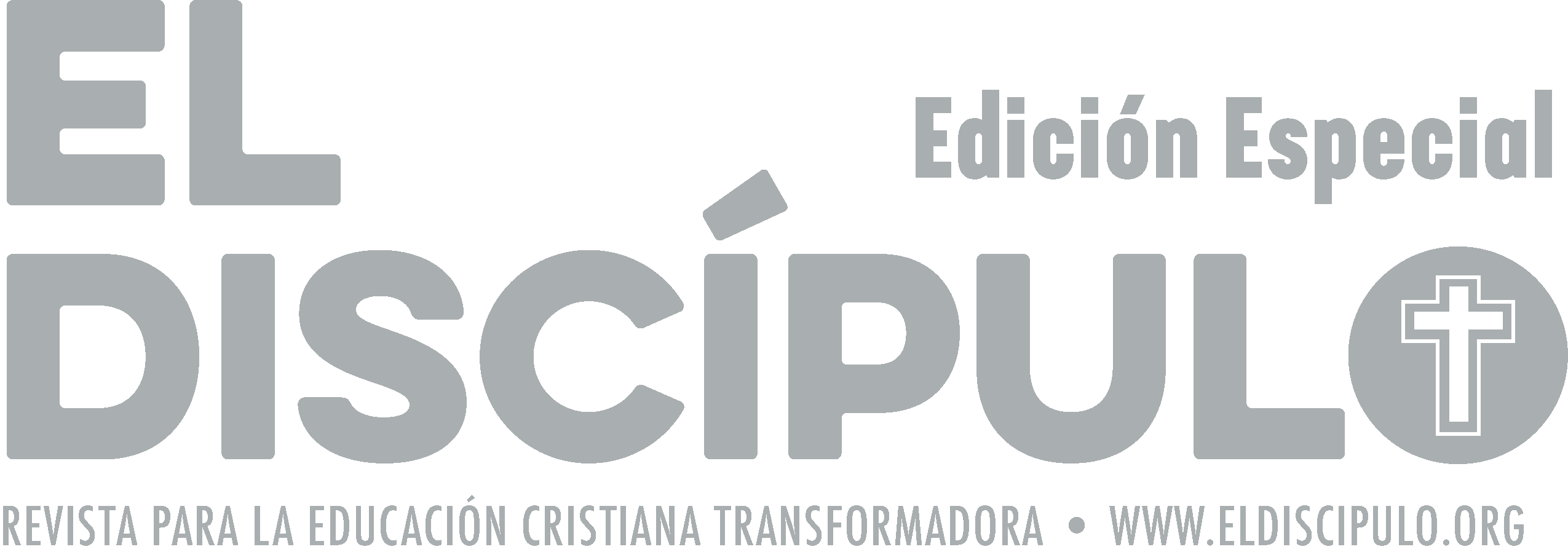 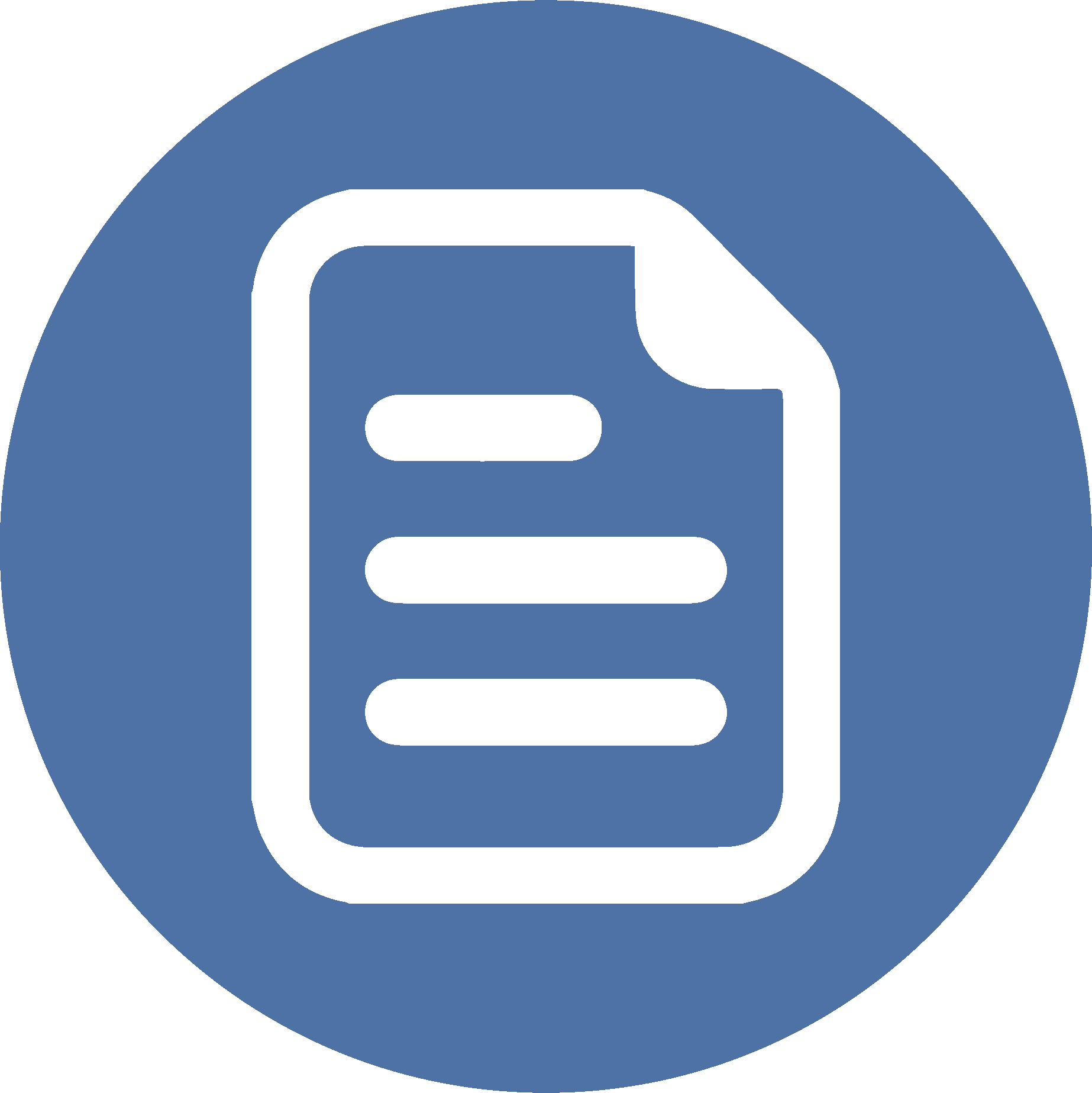 RESUMEN
Esta lección afirma los siguientes puntos bíblicos, teológicos y pastorales:
En la vida de cada persona y de cada comunidad siempre llegan momentos de crisis; ocasiones donde la vida parece tornarse nuestra enemiga. En esos momentos de crisis necesitamos una fuerza mayor que capacite nuestras vidas para resistir, para seguir luchando por la vida. 
Estas palabras de juicio deben llevarnos a examinar y sopesar nuestra conducta. ¿Estamos viviendo de manera agradable ante Dios? ¿Es nuestra forma de vivir congruente con lo que enseñamos sobre la fe?
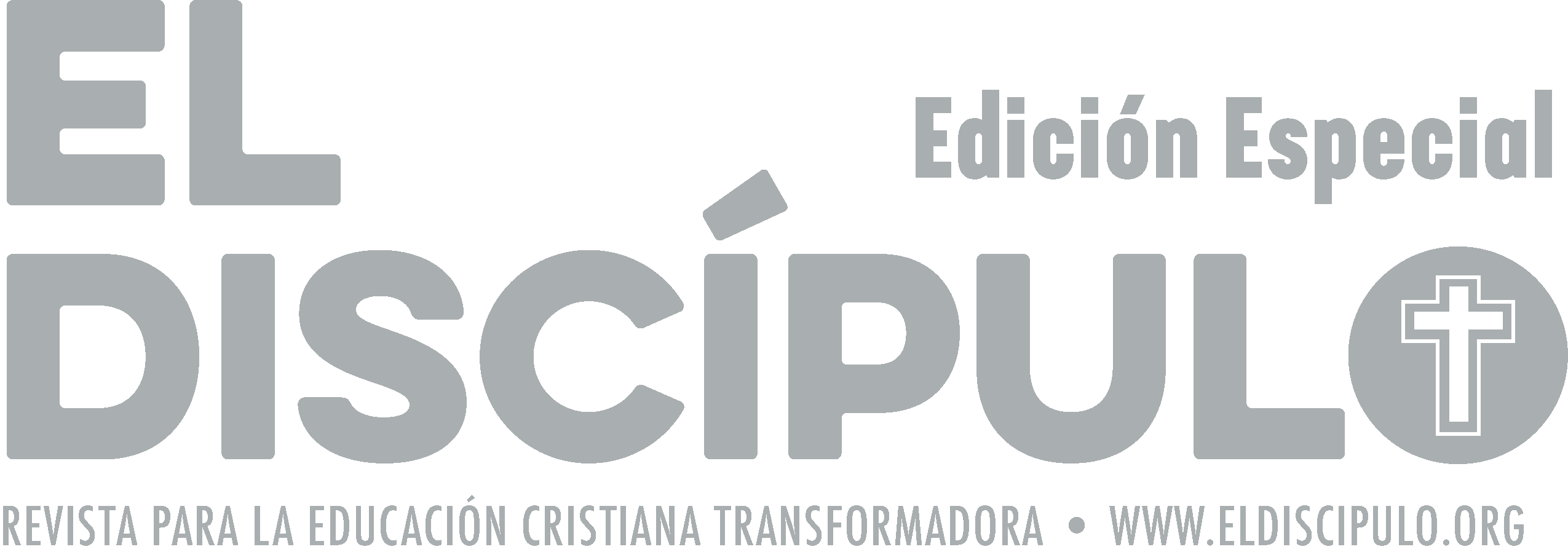 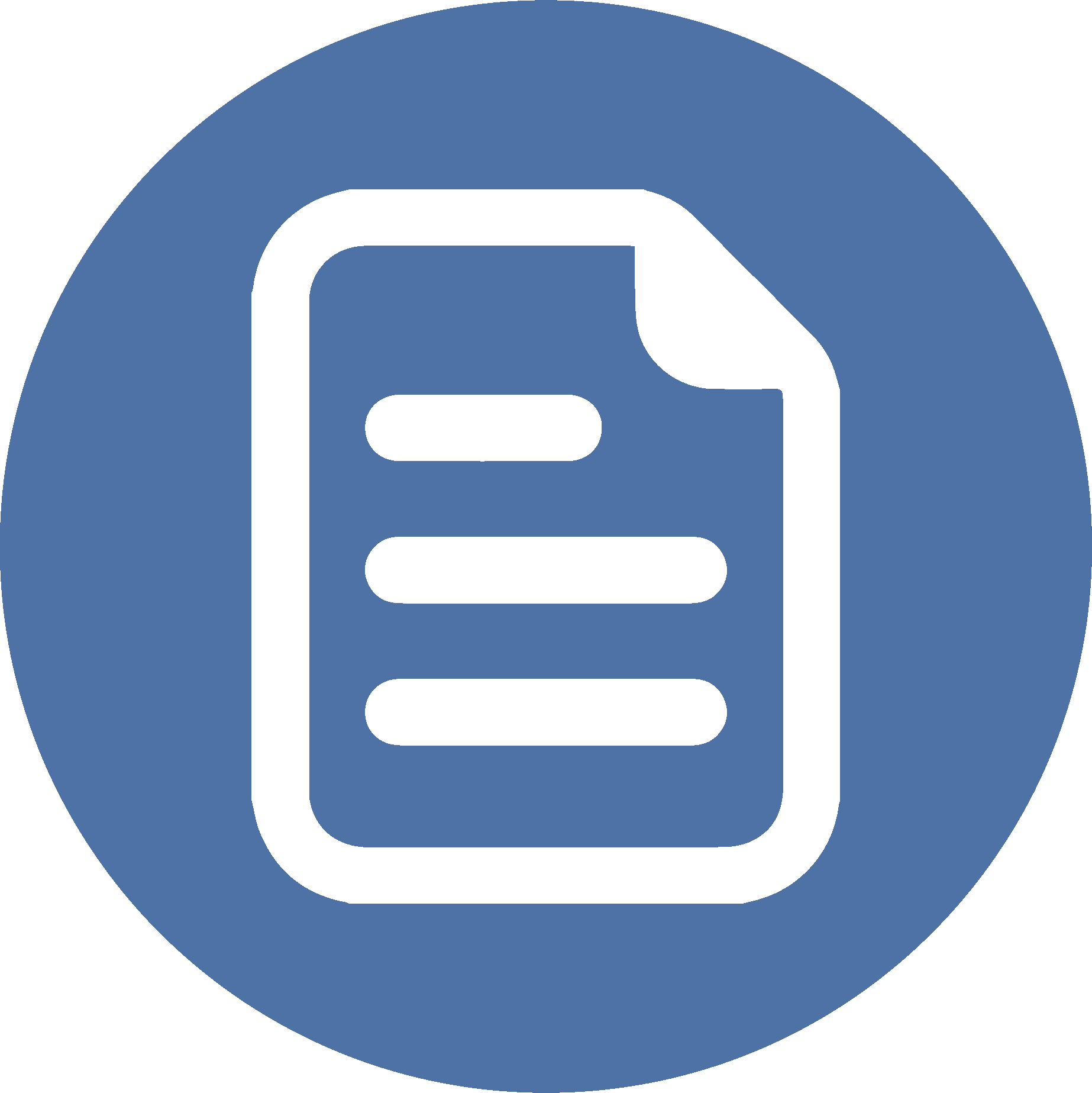 RESUMEN
Dios promete poner en nuestras manos las herramientas que necesitamos para enfrentar y vencer la crisis, tanto a nivel personal como a nivel social.
A pesar de que Dios sabe castigar a quienes le desafían haciendo daño a los demás, Dios sigue siendo amor.
El deseo de Dios no es destruir a la humanidad, sino bendecirla. Dios llama con amor a los seres humanos para que examinen su condición pecaminosa, se arrepientan de sus pecados y acepten la salvación que desea darles.
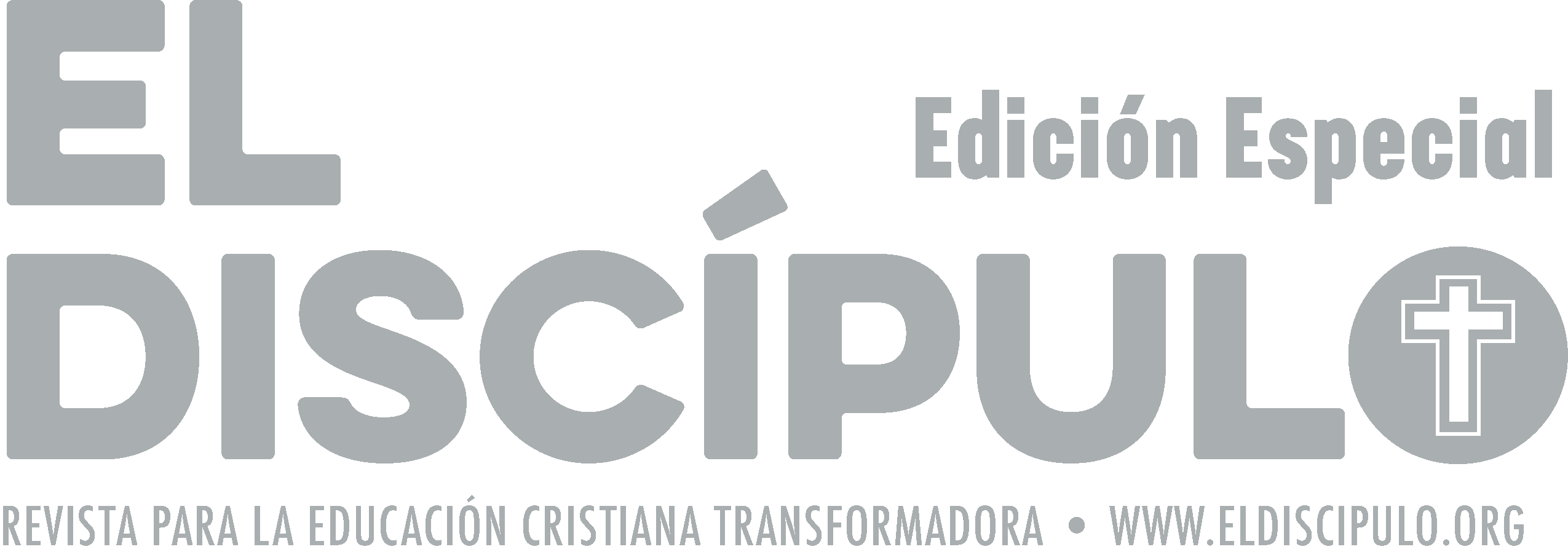 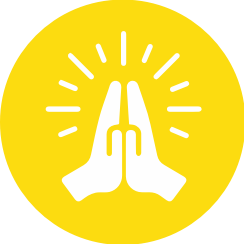 ORACIÓN
Señor, tú eres quien lucha por nosotros. Podemos confiar en tu presencia, pues estás con nosotros como un poderoso gigante. Gracias por amarnos; gracias por llamarnos al arrepentimiento y a la conversión. Tu amor nos sana, nos transforma y nos restaura. Gracias por derramar tu Espíritu Santo sobre nosotros, en el nombre de Jesús. Amén.
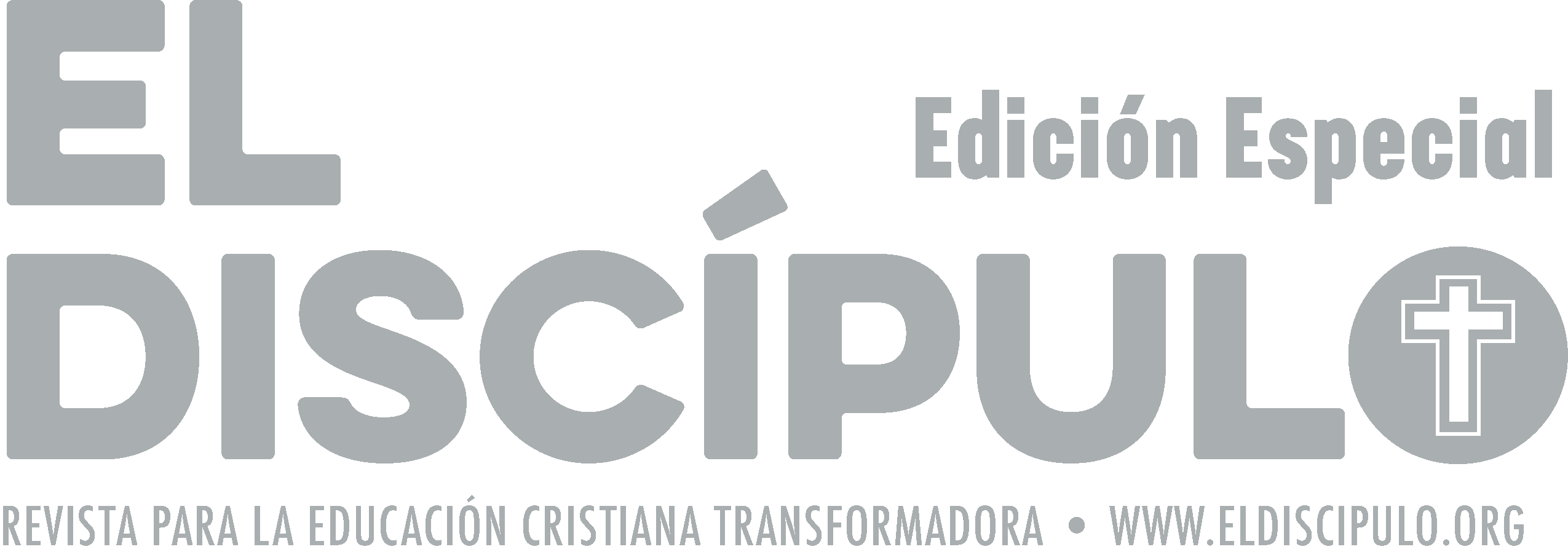